Tervetuloa kouluun
16.1.2024
Ohjelma
Tervetuloa
		Tomi Molin, Rehtori, Kiiminkijoen koulu
IP-toiminta
		Mira Leskinen, Koulunkäynninohjaaja, KJK
Nuorisotoiminta Sykkeellä
		Tarja Huikari, Nuoriso-ohjaaja, Syke
Yhteistyö koulu - päiväkoti
		Paula Kortesalmi, Varhaiserityisopettaja
		Anneli Lehtikangas, Varhaiserityisopettaja
		Mervi Hansen-Haug, Varhaiserityisopettaja
		Minna Heikkilä, Varhaiserityisopettaja
Koulun alkaessa
	Tanja Manner-Raappana, 1.lk ope, KJK
Keskustelua ja kysymyksiä
Kiimingin koulut
Ilmoittautuminen
https://www.ouka.fi/kouluun-ilmoittautuminen
Lähikoulupäätös osoitteen perusteella to 25.1.2024
Sisaruusperuste
Oppilas hakee toiseen kouluun 25.1.-13.2.2024
Hakemus muuhun kuin lähikouluun ensimmäiselle luokalle
Päätös nähtävissä Wilmassa to 28.3.2024
https://ouka.inschool.fi/browsecourses
Muutto toiseen kuntaan / Yksityinen koulu 
Ilmoitus lähikoulun rehtorille
A1-Kielivalinta 11.3.-24.3.2024
Haku iltapäivätoimintaan 1.1.-15.2.2024
Aamupäivätoiminta
Alueelliseen erityisryhmään haku maaliskuun loppuun mennessä
Luokkien muodostuminen
Koulun alustava oppilasmäärä tiedossa 13.2.2024
Hakeminen toiseen kouluun?

Lopulliset lähikoulupäätökset 28.3.2024

Vahvistettu oppilasmäärä -> Luokkien muodostuminen

Pedagogiset perustelut päiväkodeilta

Luokkien muodostaminen alueellisin perustein

Tiedonsiirto päiväkodeilta suoraan luokanopettajalle

Luokkien julkistus tutustumispäivänä 
Seuraava dia

Koulu alkaa ke 7.8.2024 klo 9.00
Tutustumispäivät
Alakylän koulu
Tiistaina 7.5.2024 klo 10.00-11.00
Tirinkylän koulu
Tiistaina 7.5.2024 klo 9.00-11.00
Kiiminkijoen koulu
Tiistaina 7.5.2024 klo 9.00-11.00
Ylikylän koulu
Tiistaina 7.5.2024 klo 9.00-10.30
Huttukylän koulu
Keskiviikkona 8.5.2024 klo 9.15-10.45
Oppilaan tietojen päivitys
Wilmassa kohdassa lomakkeet

Tärkeät tiedot
Huoltajan tiedot
Oppilaan tiedot
Uskontokunta
Allergiat
Luvat
Kuvamateriaalit ja kirjalliset työt
Päätökset
Päivämäärä päivitykselle
Päivitys vähintään kerran vuodessa!

Sairauksista kannattaa tiedottaa opettajaa erikseen!
Lääkehoitosuunnitelma
Koulukuljetus
Oppilaan koulumatka korvataan, kun matka lähikouluun on yli 5 km tai jos se ikä tai oppilaan muut olosuhteet huomioon ottaen muuten muodostuu oppilaalle liian vaikeaksi, rasittavaksi tai vaaralliseksi.
		(perusopetuslaki 32§)

Maksuton koulukuljetusetu myönnetään kun lähikouluun yli 5km tai oppilaalle, jonka koulumatka kulkee sellaista tiestöä, jossa häneen sovellettava vuosiluokkaan sidottu tien vaarallisuusluku ylittyy käyttäen vuosittain päivitettävää Koululiitu-menetelmää
		- Automaattisesti rehtorin päätöksellä

Jos koulumatkan pituus 5 km ei ylity eikä koululiitu-menetelmällä arvioitu tien riskiluku ylity, huoltajalla on mahdollisuus hakea harkinnanvaraista maksutonta koulukuljetusta, kun ikä tai muut olosuhteet huomioon ottaen muodostuu asiantuntijalausuntoon pohjautuen liian vaikeaksi, rasittavaksi tai vaaralliseksi.

Harkinnanvaraisten koulukuljetusten hakeminen 15.5.2024
A1-kieli
A1-kieli on ensimmäinen vieras kieli
A1 kieli on pakollinen kieli 
	- 1.-2.lk: 1 viikkotunti
	- 3.-4.lk: 2 viikkotuntia
	- 5.lk: 3 viikkotuntia
	- 6.lk: 2 viikkotuntia
Jokainen koulu tarjoaa ainakin kahta A1-kieltä.
A1-kielen valinta Wilmassa
Valinta tehdään viikolla 11-12 eli 11.-24.3.2024
Oppilaan lähikoulun tarjoamat A1-kielet näkyvät Wilman A1-kielivalikossa.
Oulun kaupungin infot A1-kielivalinnasta
A1-kieli-info: keskiviikkona 28.2.2024 klo 18-19 Liity kokoukseen napsauttamalla tästä.
Kielivalinnoissa huomioitavaa
A1-kieltä opiskellaan 9. luokan loppuun saakka.
Ryhmän perustamisraja on 12 oppilasta.
A1-kieli voidaan valita vain oman lähikoulun kielistä.
Jos A1-kieli on joku muu kuin englanti, suositellaan vahvasti englannin valintaa A2-kielenä.
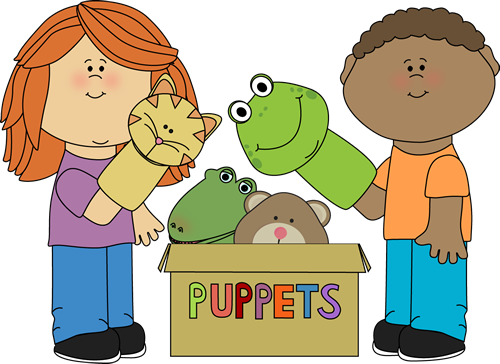 Oulun kaupungin kielipolku
A2-kieli
A2-kieli on vapaaehtoinen vieras kieli
A2-kielen valinta tehdään 3. luokan keväällä
A2-kieltä opiskellaan 4.-9. luokilla
tuntimäärä 2 viikkotuntia/vuosiluokka
A2-kielinä tarjotaan Oulussa ruotsia, englantia, saksaa, ranskaa, espanjaa ja venäjää. A2-kielten valikoima vaihtelee koulun mukaan.
B-kielet
B1-kieli on toinen vieras kieli
opiskellaan 6.-9. luokilla
on useimmiten ruotsi (jos ruotsia ei ole valittu A1- tai A2-kieleksi)

B2-kieli on vapaaehtoinen vieras kieli 
opiskellaan 8.-9.-luokilla
B2-kielinä tarjotaan yläkoulusta riippuen : saksa, espanja, ranska, venäjä, italia, japani, kiina tai jokin muu kieli (jatkumo lukioon taattava)
Tukea kielivalintaan
Kieltenopetus Oulussa –sivustolla on mahdollisuus tutustua kieliin: 
https://kieltenopetusoulussa.wordpress.com/esiopetuksen-vinkit/
Sivustolla on mm. kielisuihkuvideoita, laululeikkivideoita ja värityskuvia.
Eskareiden kielisuihkuissa lapset tutustuvat eri kieliin.
Kielitutorit auttavat valintoihin liittyvissä kysymyksissä.
Lisätietoa
https://www.ouka.fi/perusopetus
https://www.ouka.fi/peruskoulut-ja-alueet
https://www.ouka.fi/kouluun-ilmoittautuminen
https://www.ouka.fi/opiskelu-perusopetuksessa
https://www.ouka.fi/oppimisen-ja-koulunkaynnin-tuki
https://www.ouka.fi/oppimisen-ja-koulunkaynnin-tuki/koulumatkat-ja-koulukuljetus
https://www.ouka.fi/kodin-ja-koulun-yhteistyo
Oppilaan oikeudet
Oikeus saada opetussuunnitelman mukaista opetusta 
Oikeus saada maksutonta perusopetusta 
Oikeus turvalliseen opiskeluympäristöön 
Oikeus maksuttomaan kouluruokaan 
Oikeus maksuttomiin oppikirjoihin ja muihin opiskeluvälineisiin
Oikeus saada tukea koulunkäyntiin
Oikeus oppilashuoltoon
Oppilaan velvollisuudet
Velvollisuus suorittaa oppivelvollisuus (18v), osallistua  perus- ja toisen asteen opetukseen 		
Suoritettava annetut tehtävät tunnollisesti
Käyttäydyttävä asiallisesti eli noudatettava annettuja ohjeita ja sääntöjä
Tärkeää
Kodin ja koulun välinen yhteistyö =
     kaiken onnistuneen koulutyön perusta
"Jos jollekulle sanottaisiin joka päivä, että hän on Shakespeare, niin Shakespeare hänestä tuleekin."
 
             -Henry de Montherlant-
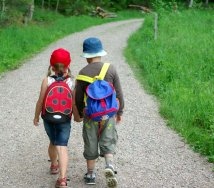